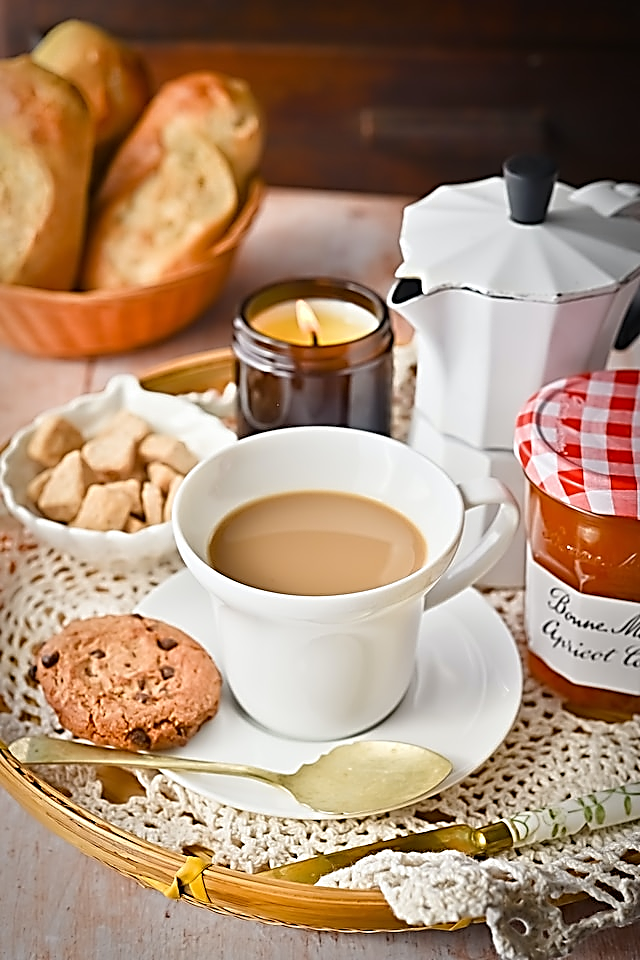 Good Morning
Everyone!
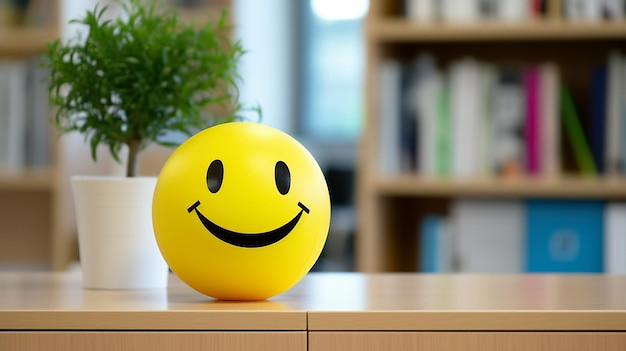 How are you today?
Objectives!
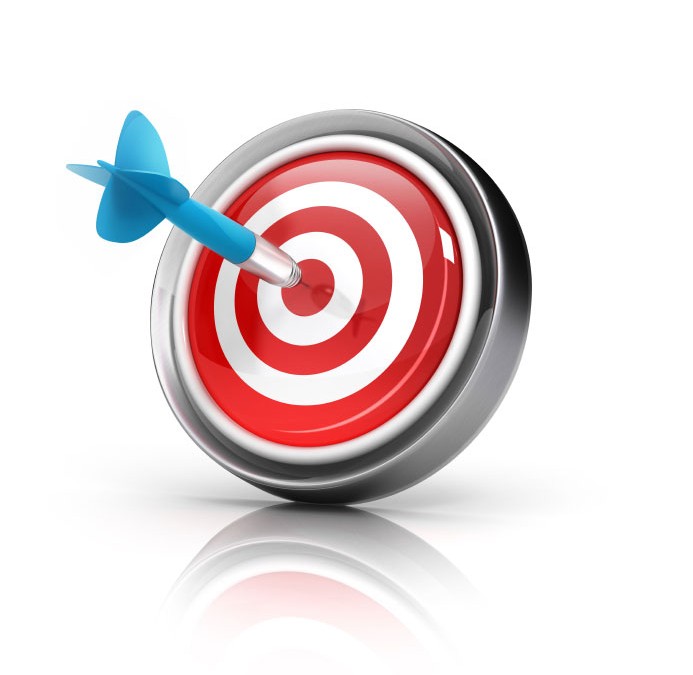 answer “writing” exercises.
 learn ( and / but / because ).
 study relative pronouns (who / that / which).
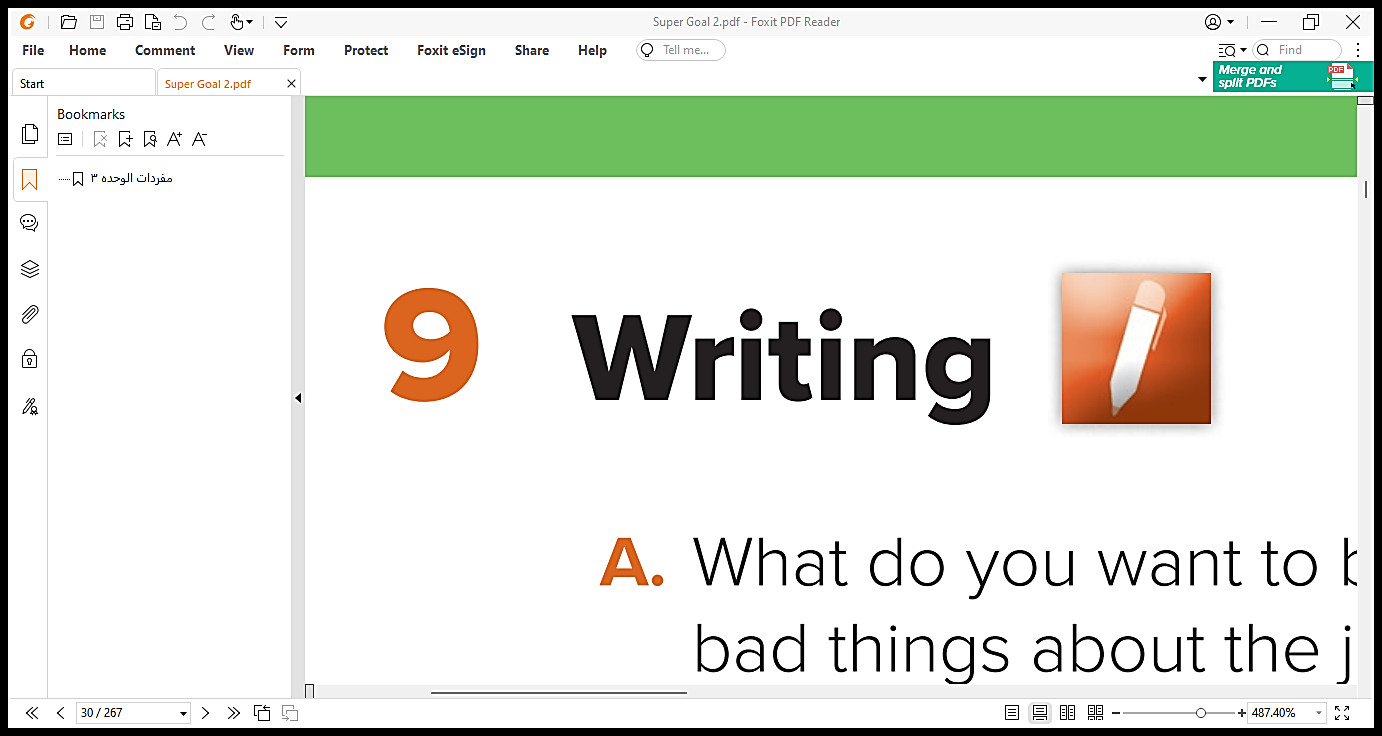 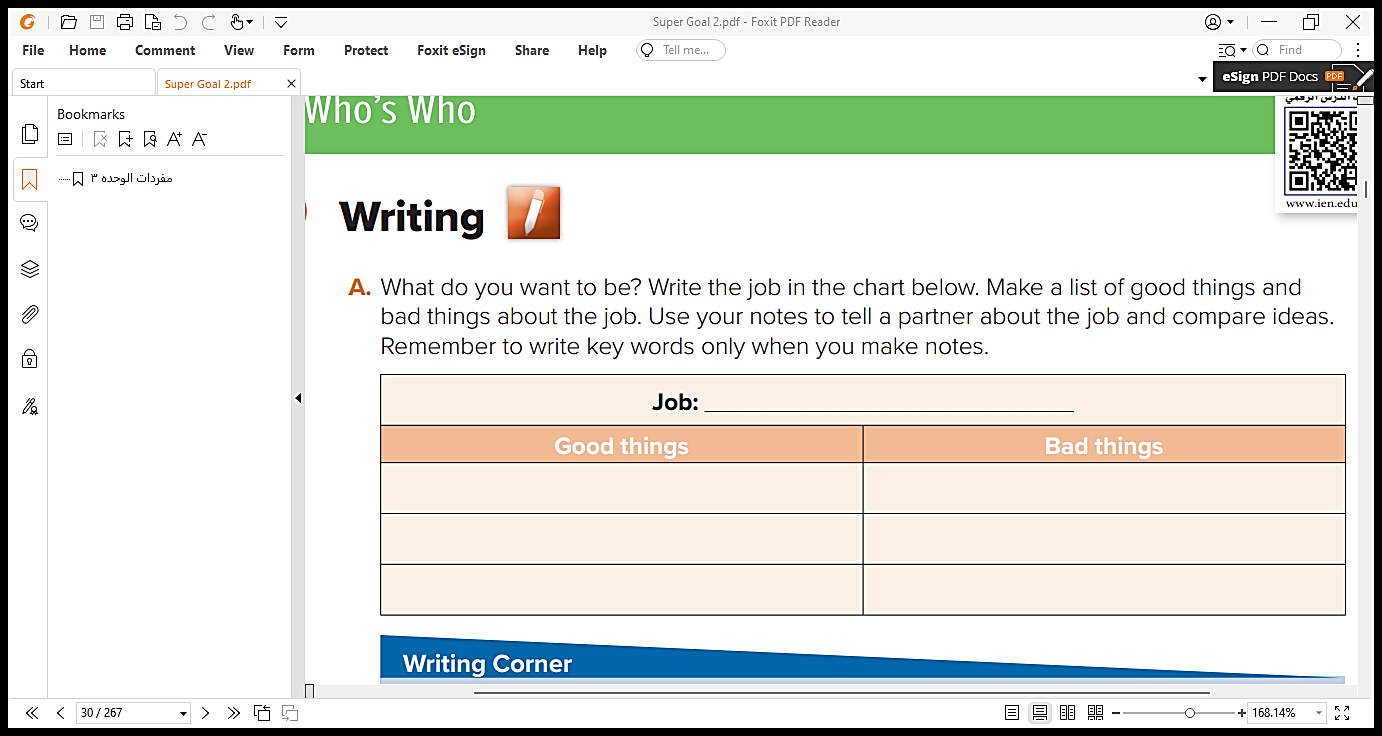 pilot
Good money (salary)
Long hours of work
Seeing the sky from above
The danger of crash
stress
Visiting a lot of countries
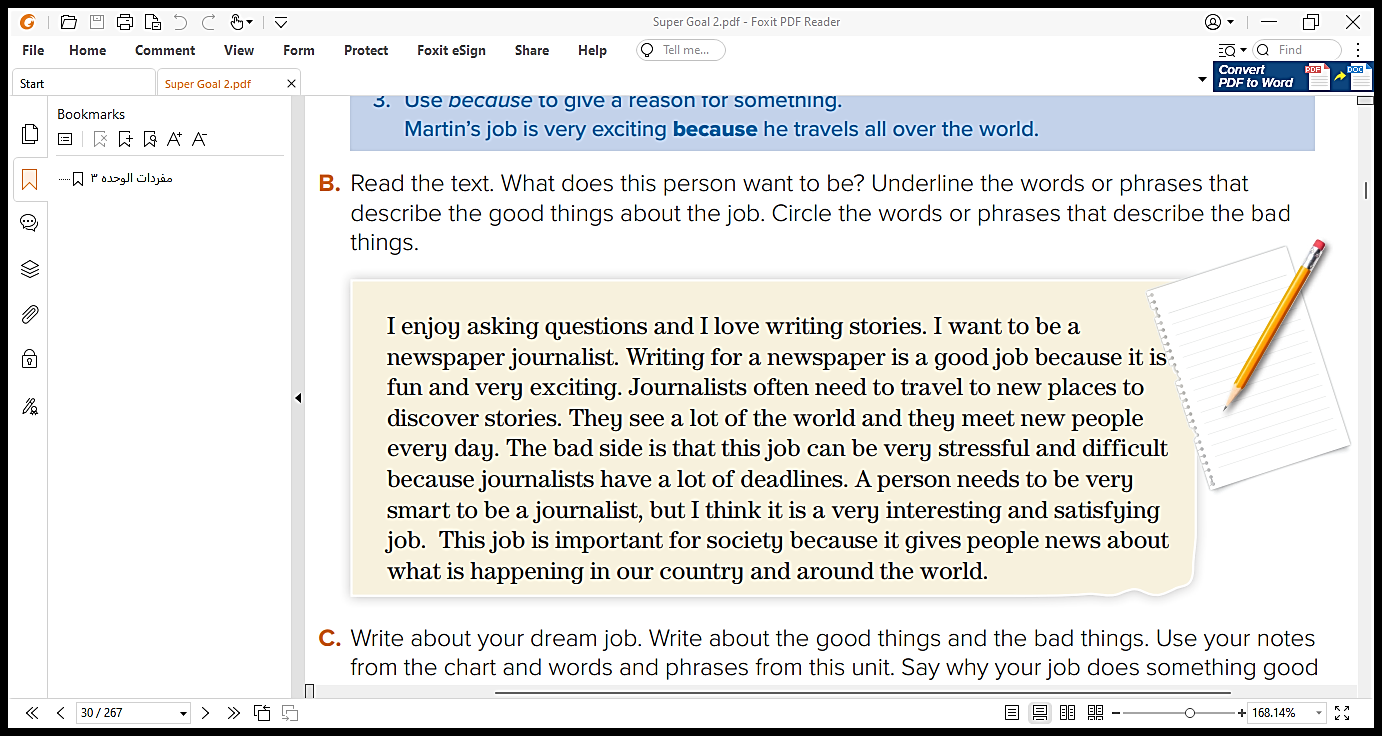 He wants to be a newspaper journalist.
Now, we are going to study Conjunction words:
( and / but / because )
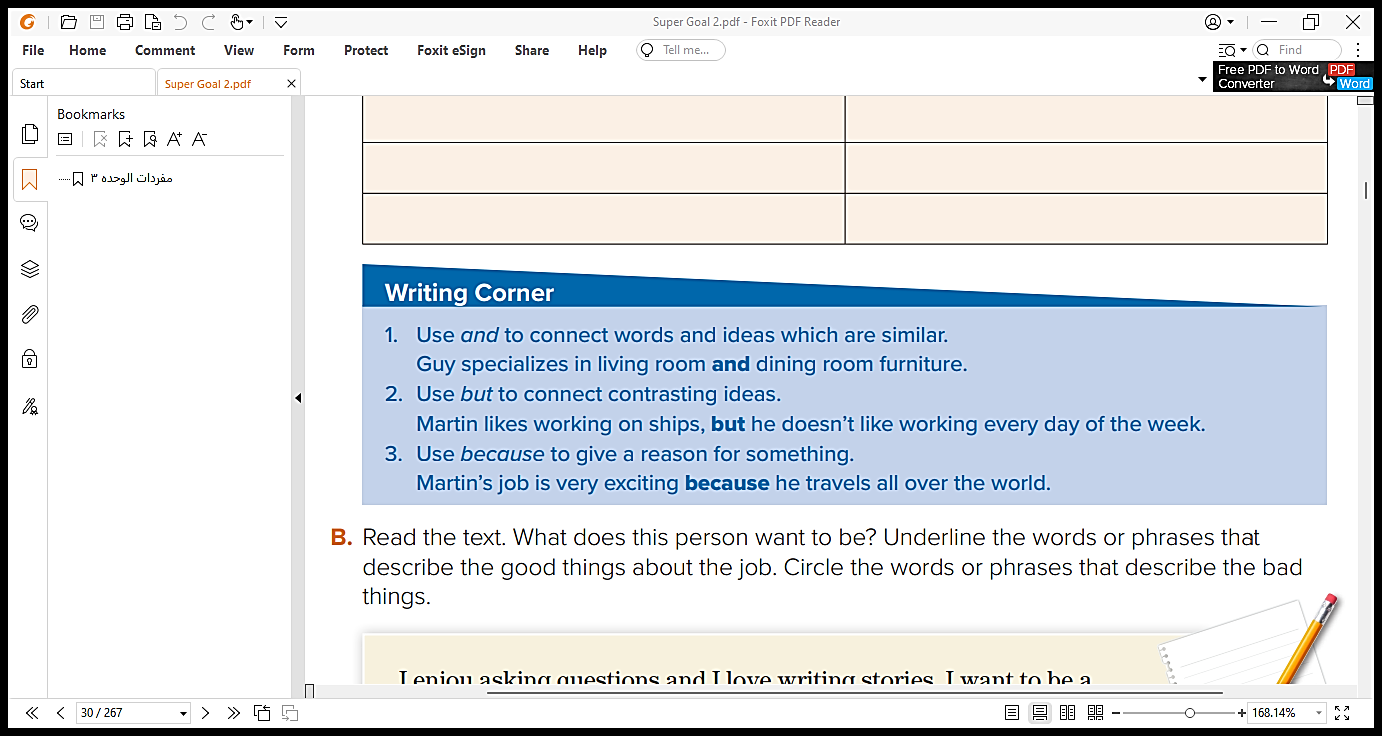 What does a Conjunction word do?
Conjunction words link two sentences together.
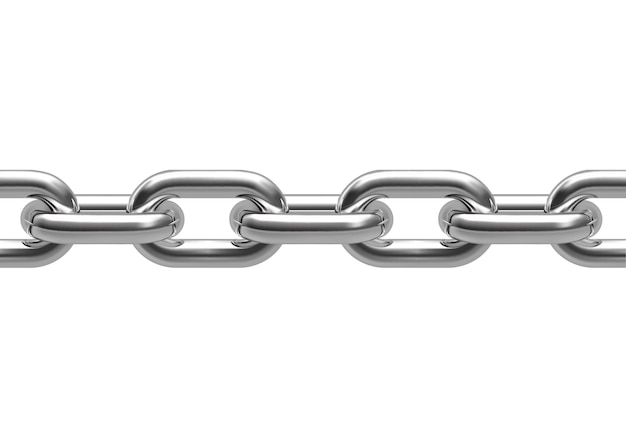 Sentence 2
Sentence 1
link
and
Sentence 2
Sentence 1
I like basketball.
I like football.
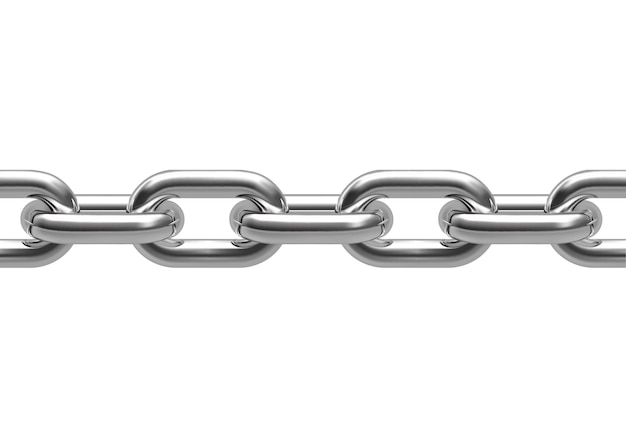 The link word is: and
The result
I like football and basketball.
When do we use “and”?
When the two sentences are similar to each other.
Examples
I love apples.
I love bananas.
I love apples and bananas.
but
Sentence 2
Sentence 1
I don’t speak French.
I speak Arabic.
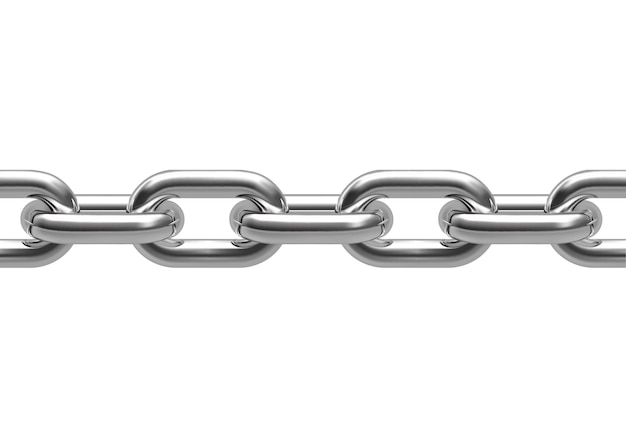 The link word is: but
The result
I speak Arabic, but I don’t speak French.
When do we use “but”?
we use “but” to show a difference or an opposite idea.
Examples
I want to buy this car.
I don’t have money.
I want to buy this car, but I don’t have money.
because
Sentence 2
Sentence 1
It is fun.
I love my job.
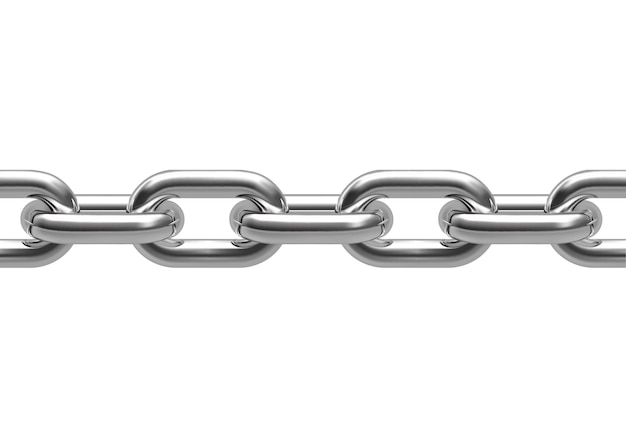 The link word is: because
The result
I love my job because it is fun.
When do we use “because”?
use because to give a reason for something.
Because answers the question “Why”.
Why do you love your job?
I love my job because it is fun.
More Examples
Sarah is kind and friendly.
I called, but he didn’t answer.
I like apples, but I don’t like oranges.
My mother likes tea, but my father likes coffee.
He was late because he didn’t sleep last night.
The baby is crying because he wants his mother.
Very Good Class
Let’s take a break to play a little game, shall we?
Start!
Let’s continue…
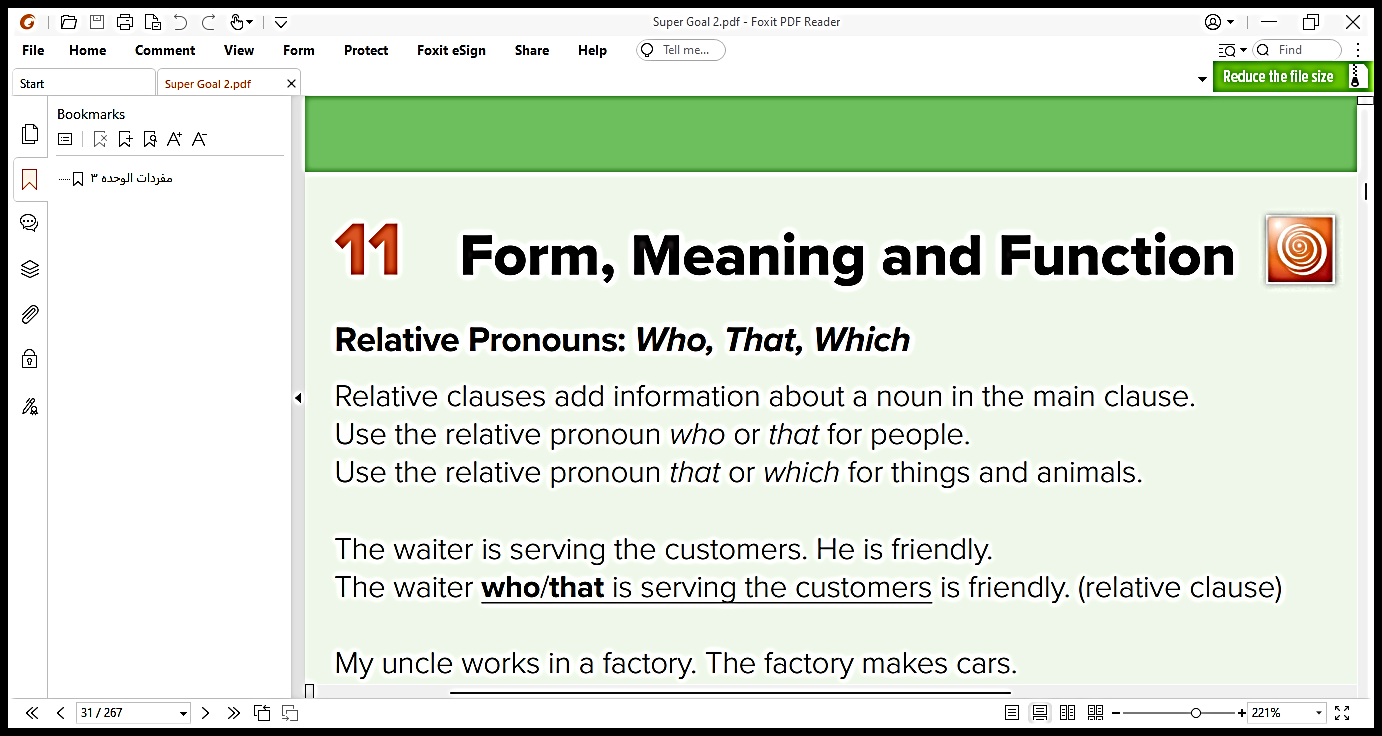 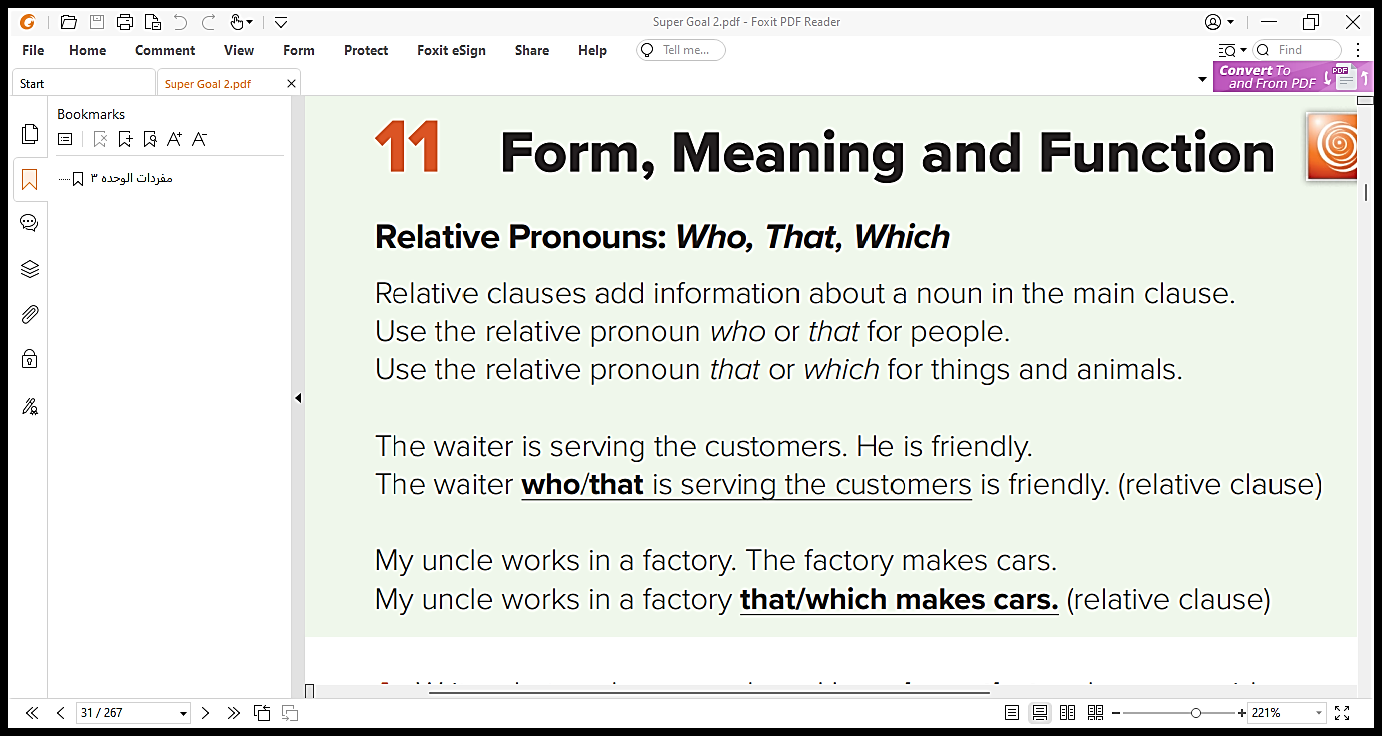 who
For people
Examples of people:
nurse
neighbor
brother
sister
boy
teacher
girl
actor
friend
The nurse who treated me was kind.
The girl who is standing there is my sister.
The people who were arrested have now been released.
The driver who caused the accident was fined 500 Riyals.
which
for things and animals.
Examples of things:
Examples of animals:
factory
cat
job
elephant
company
mouse
tiger
books
The bus which goes to the airport runs every half hour.
Ahmad works for a company which makes clothes.
We live in a world which is changing all the time.
The horse which is winning is mine.
that
For people, things and animals
The nurse who/ that treated me was kind.
The horse which/ that is winning is mine.
The people who/ that were arrested have now been released.
Exercise
Choose the correct answer:
The horse ( who – which ) is winning is mine.
Ahmad works for a company ( who – that ) makes clothes.
The girl ( who – which ) is standing there is my sister.
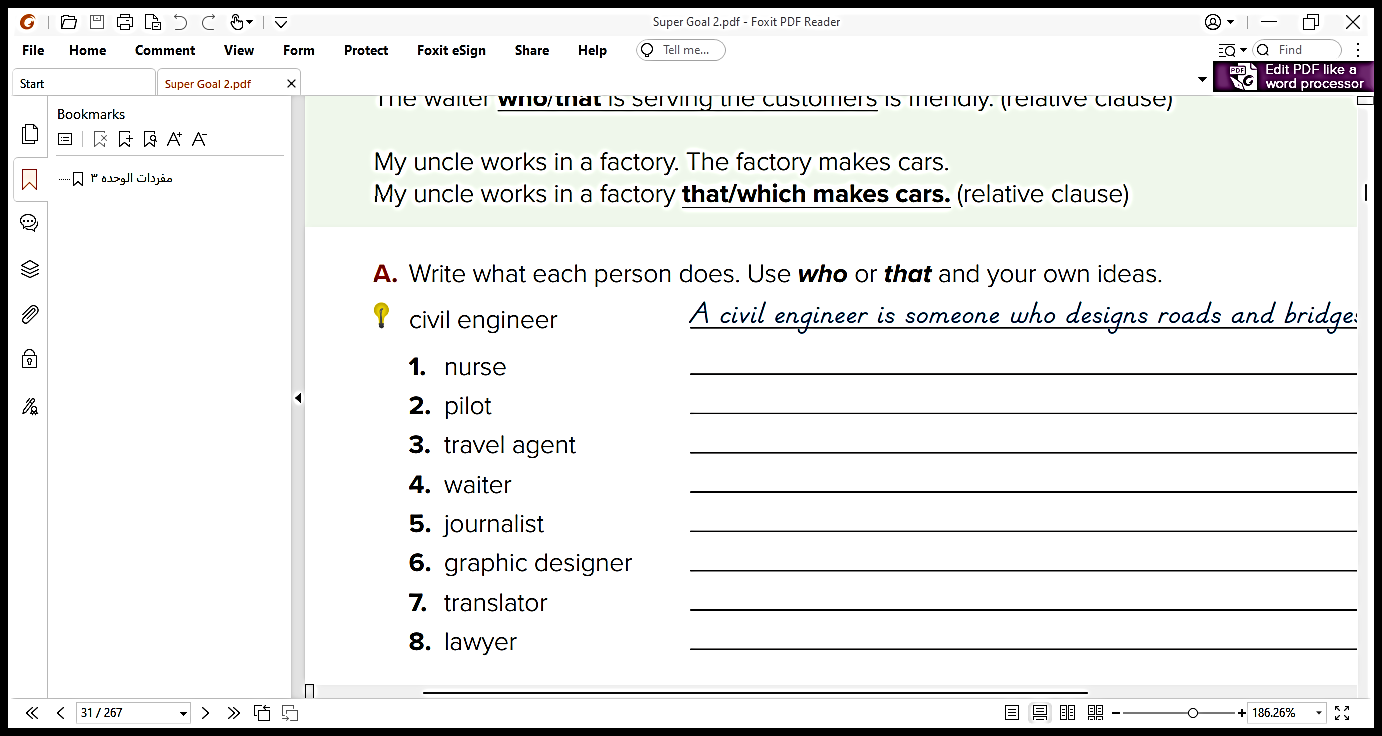 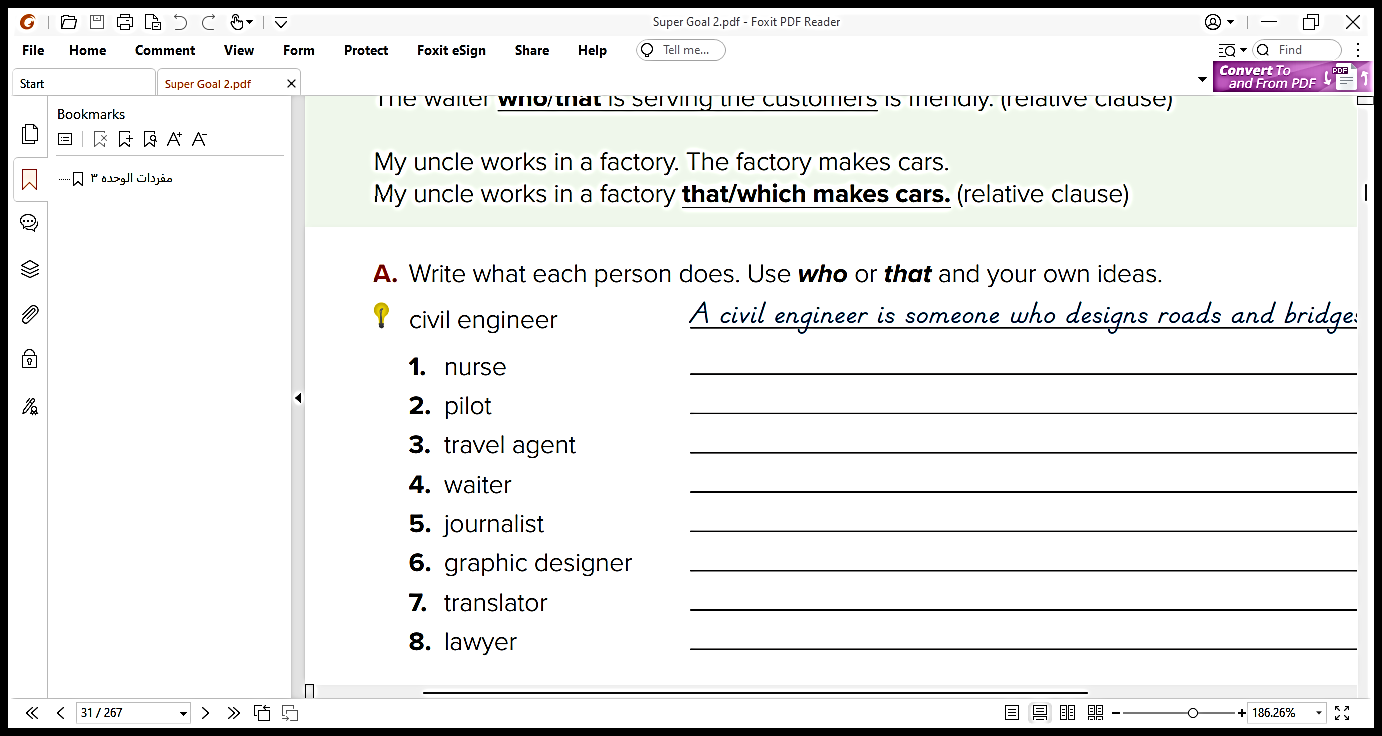 A nurse is someone who/ that takes care of sick people.
A pilot is someone who/ that flies airplanes.
A travel agent is someone who/ that arranges trips.
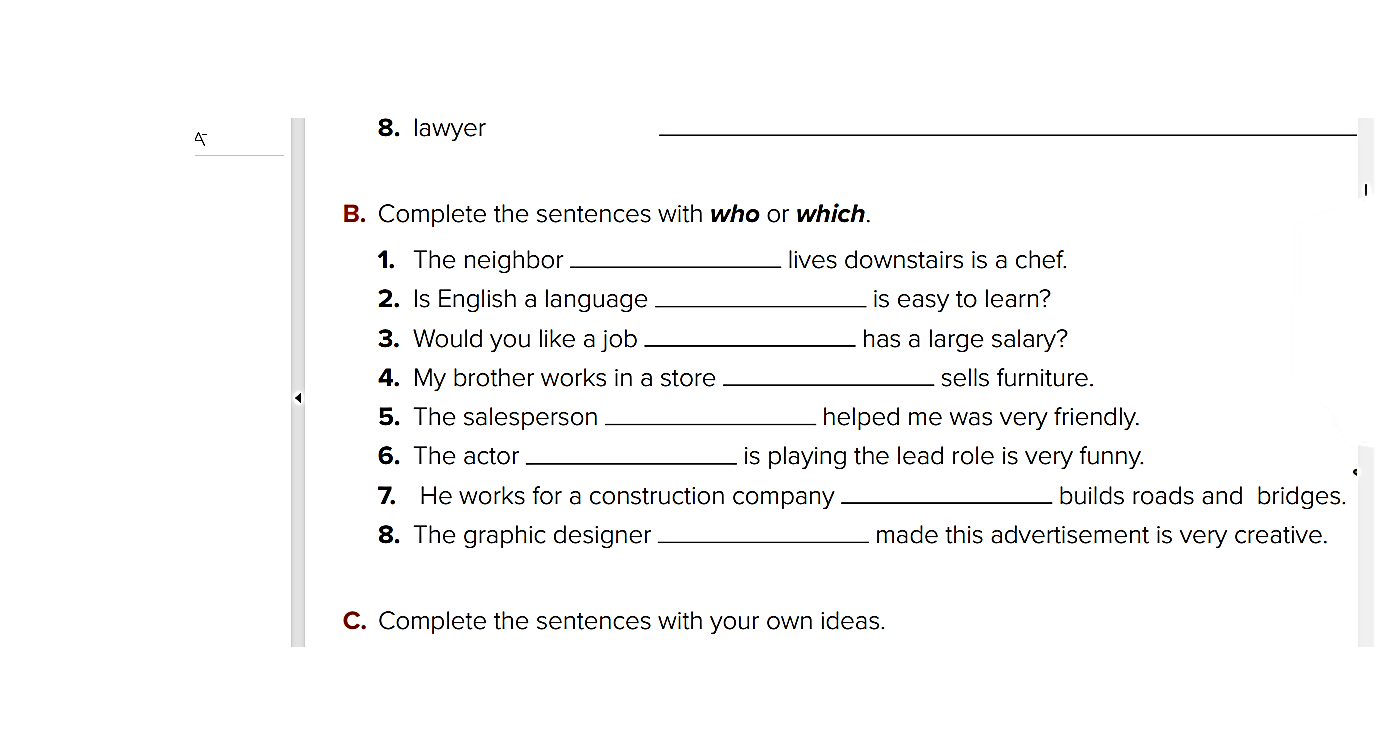 who
which
which
which
who
who
which
who
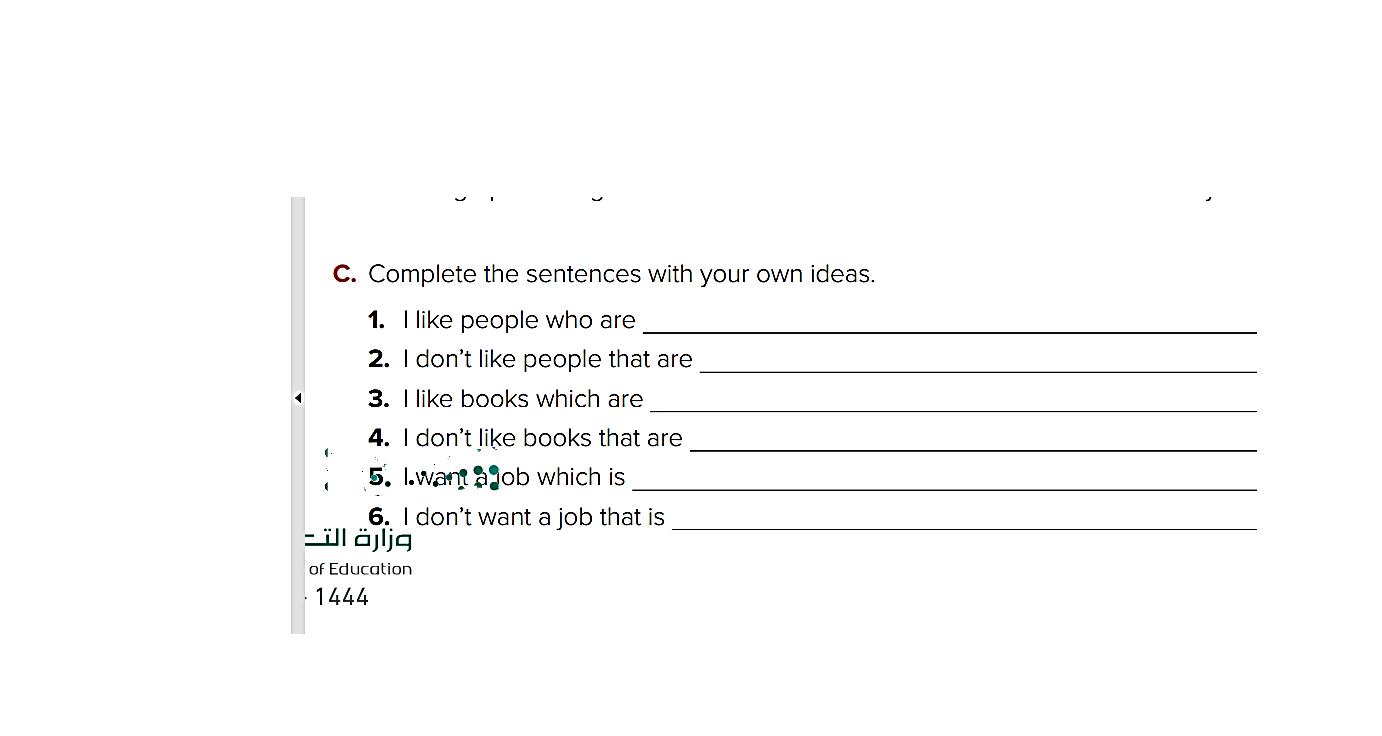 honest
greedy
strange
boring
fun
stressful
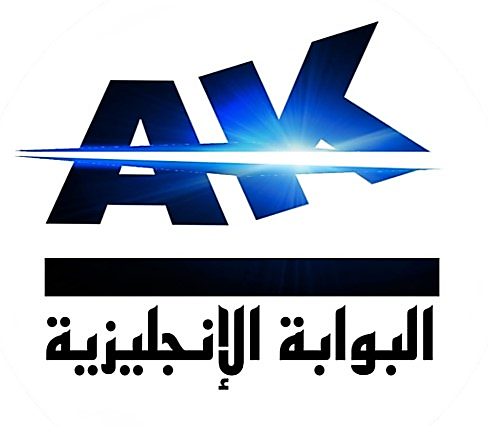 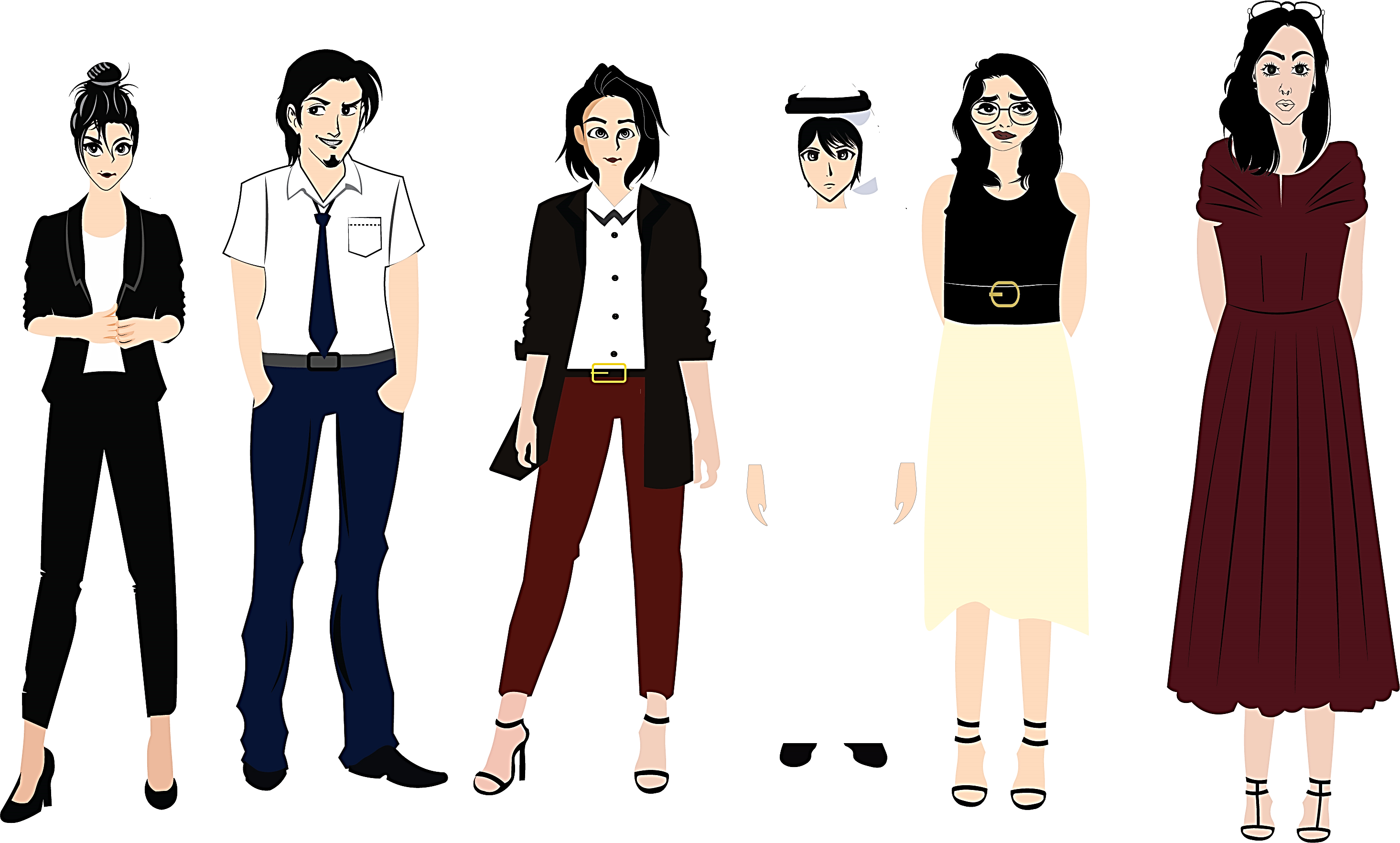 Pictures by: 
www.freepik.com
تم تصميم هذا العرض من قبل: فريق عمل البوابة الإنجليزية ، وهو مجاني لكي يستفيد منه معلمي اللغة الإنجليزية.
هذه الشريحة تعتبر كـ"حفظ حقوق" نتمنى عدم حذفها حال مشاركة العرض مع معلمين آخرين.
نسمح بحذف الحقوق في حالة واحدة فقط: اذا أراد معلم الإنجليزي إضافة هذا العرض كـ انتاج معرفي خاص فيه.